Stage / Studie in het buitenland
Biomedische Wetenschappen, Geneeskunde & Tandheelkunde
Cindy van Dijk
International Officer & Erasmus coördinatorRadboudumc International Office

Radboud Go Abroad oktober 2021
Programma
Radboudumc International Office

Buitenland opties per opleiding


Praktische voorbereiding


Brexit

COVID-19 en studie/stage buitenland

Vragen
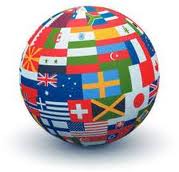 Radboudumc International Office
Locatie spreekkamer: Route 84 bij het StIP*
	
Afspraak van 30 min. (online/tel.): via YouCanBookMe (YCBM) of het StIP

     
Telefonisch inloopspreekuur: woensdag 12.30-13.00u
      voor korte vragen (≤10 minutes)
      T +31 (0)24 361 50 65 / 66 (via StIP) 
      

Contactopties

TopDesk: 	https://radboudumc.topdesk.net/   

E-mail: 		internationalofficestudents@Radboudumc.nl 

YCBM:		https://rufmwinternationaloffice.youcanbook.me/

Website: 	www.radboudumc.nl/internationaloffice

* Tot nader orde zijn afspraken nog online/telefonisch
Opties per opleiding
Bachelor opties 
BMW
Geneeskunde & Tandheelkunde

Wachttijd Geneeskunde

Master opties
BMS
Geneeskunde
Tandheelkunde
BSc BMW
Facultair Honours Programma of Reguliere Bachelorstage
Onderzoeksstage in het buitenland
2e semester van jaar 3 (half mrt – begin juli)

Actiepunten
Reguliere Bachelorstage: stageplan op tijd laten goedkeuren
Stage in een lab: regel voorbereidende inwerkperiode op Nijmeegs lab of instituut


Voor meer informatie zie 
Handleiding BSc stage, Appendix B
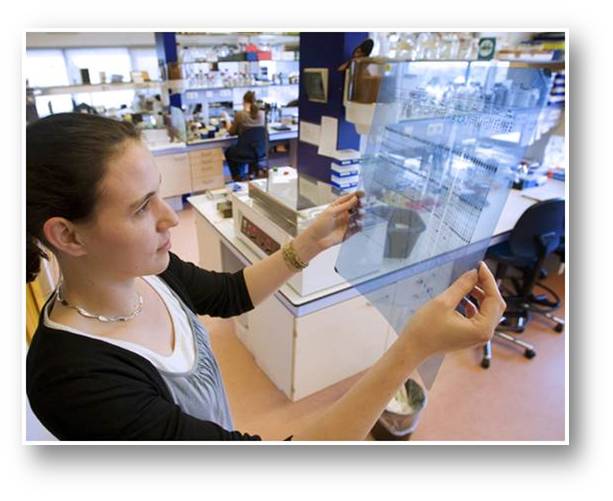 [Speaker Notes: korte voorbereidende inwerkperiode op Nijmeegs lab/instituut (bijv. pipetteren, database analyse, andere technieken)]
BSc Geneeskunde & Tandheelkunde
Facultaire Honours Programma
Onderzoeksstage in het buitenland
Voor Geneeskunde in Q12
Voor Tandheelkunde in 2e semester van jaar 3
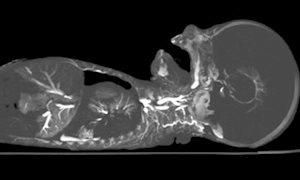 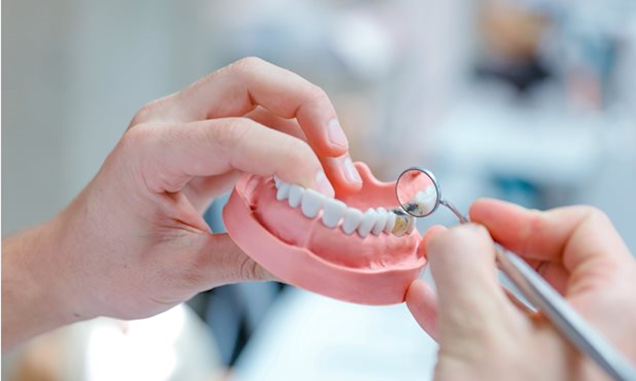 Wachttijd Geneeskunde
Binnen curriculum
Onderzoeksstage master in 4e jaar (vóór start coschappen)
Keuzecoschappen in 4e jaar (vóór start coschappen) invullen via:
Keuzeblok(ken) BSc
Vrij Keuze Onderdeel (VKO) 
Verlenging onderzoeksstage master
Studie semester, extra-curriculair
Buiten curriculum
Vrijwilligerswerk, let op: alleen niet-klinisch! 
via IFMSA of AIESEC
via commerciële organisaties
www.tussenjaar.nl 
VSB beurs voor onderzoek of studie na afstuderen bachelor of master
Erasmusbeurs voor onderzoek binnen Europa na afstuderen
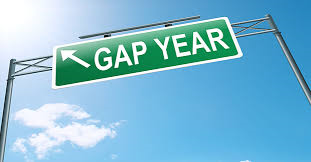 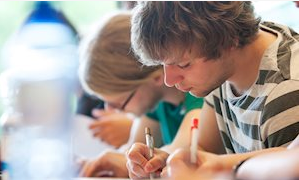 MSc BMS: studie
1) Vrije ruimte (electives)
Aantal EC afhankelijk van profiel (zie OER)

2) Extra-curriculair toevoegen aan MSc
Maximaal 30 EC

Voorwaarden voor beide opties
Max 12 EC niet biomedisch
Max 12 EC op bachelor niveau
Minimaal 2 EC per vak

Actiepunten
Check of het past in je planning (mogelijk studievertraging)
Goedkeuring examen commissie
MSc BMS: stage
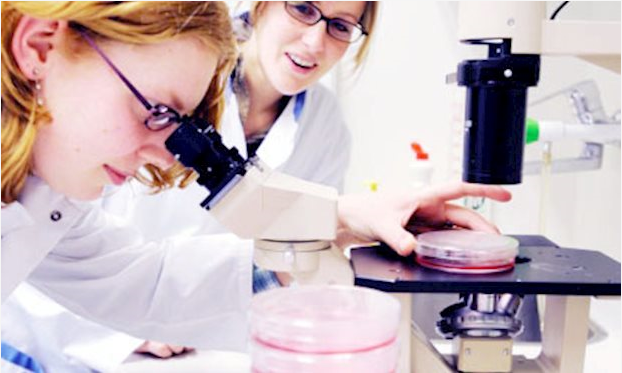 Stages
Alle standaard stages
Vrije ruimte mag ook ingevuld worden via (extra) stage


Actiepunten
Zie Guide Research Internships voor praktische informatie
Goedkeuring Examen Commissie (let op vergaderdata)


Eisen
Waarborging begeleiding ter plekke en in Nijmegen
Voldoende wetenschappelijke expertise in het buitenland
Realistische tijdsplanning
[Speaker Notes: Grote stage: 	27 of 36 weken (na hoofdvakblokken)
Kleine stage: 18, 27 of 36 weken (in kader van profiel of 2e onderzoeksstage)]
MSc Geneeskunde: Senior coschap
12 weken
Verdeling tijdens CKO7v
Afhankelijk van beschikbare plaatsen
Plaatsen schuiven door indien niet gekozen

Duitsland
Emmerich: Interne, IC, Heelkunde, Anesthesiologie
Kleve: Kinder GNK

Aruba
Gynaecologie
Huisartsgeneeskunde

Curaçao
Interne
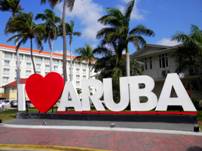 Aruba
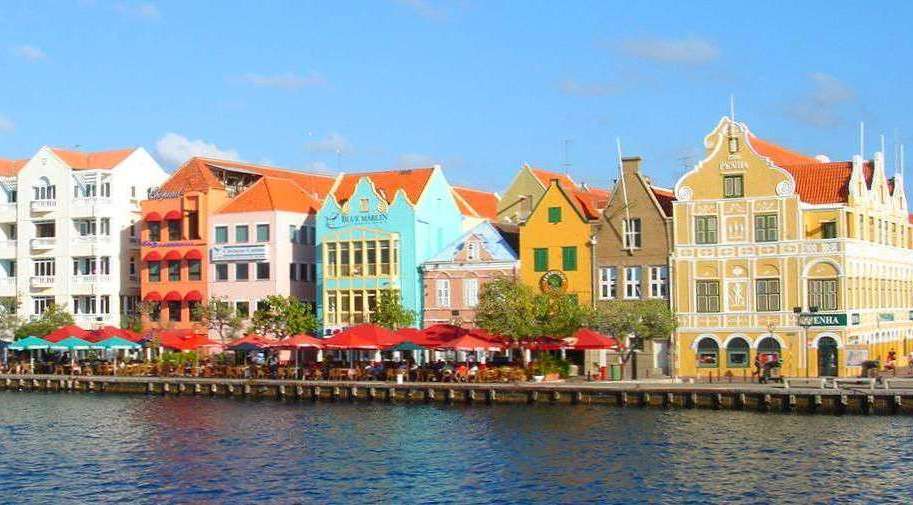 Willemstad, Curaçao
MSc Geneeskunde: Keuze coschap
Goedkeuring examen commissie nodig
Via formulier Aanvraag plaatsing vrij keuze co-assistentschap

Vrij keuzecoschap in Westers land (zelf regelen):			
in EU, Noord-Amerika, Australië, Nieuw-Zeeland
4, 8 of 12 weken


Huisartsgeneeskunde/zorg (via NPHC): 
Binnen EU
Afhankelijk van beschikbaarheid, altijd 12 weken

Rotation HealthCare in Low Income Countries of RHCLIC (via Tropico): 
22 tot 24 plaatsen per kwartaal, altijd 12 weken
Herstart in herfst 2021
[Speaker Notes: COWL: Deelname aan 5 Tropico avonden is verplicht om te mogen loten
Loting tijdens CKO5
Verplichte voorbereidingscursus van 9 avonden
Verplichte taalcursus
Tanzania, Ghana, Suriname, Nicaragua, Indonesië]
MSc Geneeskunde: Onderzoeksstage
Onderzoeksstage
Minimaal 12, maximaal 24 weken (uitbreiding via keuzecoschappen of extra-curriculair)
Overal ter wereld
CKO9 vooraf 
Goedkeuring examen commissie

Jaar 4: 	
Inschrijving als MSc student per 1e dag van maand van CKO9
geen klinische stage (= geen direct patiëntcontact)


Jaar 6:
Klinisch & niet-klinische stage
In je specialisatierichting
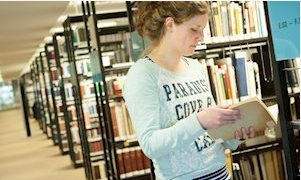 [Speaker Notes: Jaar 4: ex cie vergadering BSc examen moet maand van CKO9 plaatsvinden!]
MSc Tandheelkunde: Klinische stage
Klinische stage
EU: Bulgarije, Duitsland, Ierland, Italië, Spanje, Zweden
Non-EU: Brazilië, China, Indonesië
twee plekken per locatie

Wanneer
Laatste 2 maanden 2e MSc jaar (5e jr) -> zuidelijk halfrond
1e of 2e semester 3e MSc jaar (6e jr) -> noordelijk halfrond
Tijdschema aanmelden (onder voorbehoud)*
Oktober: voorlichting en vragenuur
Volgende dag: start inschrijving (via internationalofficestudents@radboudumc.nl) 
November: deadline voor inschrijving
Na deadline: loting indien nodig, anders directe plaatsing

* 5e jaars studenten ontvangen hierover t.z.t. een mail
MSc Tandheelkunde: Onderzoeksstage
Onderzoeksstage
Zelf stageplek regelen 
Maatwerk
Neem contact op met profielcoördinator & coördinator wetenschap 5
Leg schriftelijk vast:
Periode
Doel
Begeleiding
‘Bewijslast’
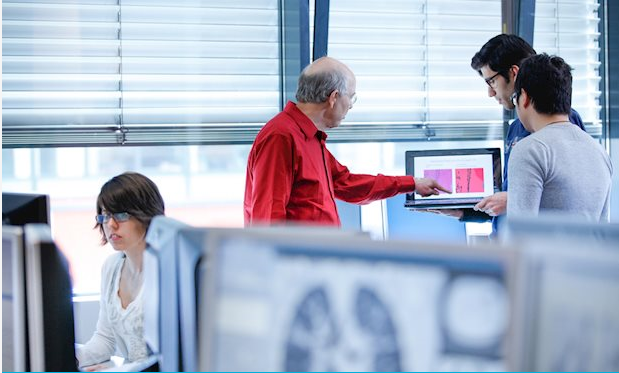 Praktische zaken
OSIRIS Buitenland
Aanmelding studie & stage (voor aanvraag beurzen)
Contracten Radboudumc & RU

Praktische voorbereiding

Visum
Verzekeringen
Financiering:
Radboudumc Studentbudget (facultaire beurs)
Individuele Reis Subsidie (universitaire beurs)
Max Planck beurs
Erasmus+ beurs
Fondsen
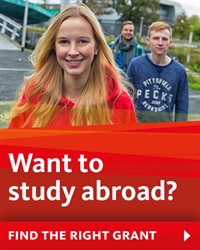 OSIRIS Buitenland: studie & stage
In “OSIRIS Buitenland” geef je zelf aan of je voor studie of stage naar het buitenland wilt gaan.

Voor studie: om te solliciteren voor een studie plek bij een partner van de Radboud Universiteit of het Radboudumc (EU of non-EU)

Voor studie & stage: om een beurs aan te vragen van de Radboud Universiteit voor studie of stage 



Let op: 
aanvragen voor goedkeuring van stages of studie in het buitenland
lopen niet via OSIRIS, maar via jouw studieprogramma!
OSIRIS stage aanmelding
Aanmelding voor beurs

In te vullen informatie
Start- & einddatum
Naam van de universiteit / instituut
Naam van je Radboudumc begeleider
Naam van je buitenlandse begeleider

Document uploaden (PDF):
Bewijs dat je welkom bent op je stagelocatie (e-mail, brief)
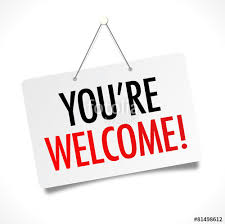 OSIRIS studie aanmelding
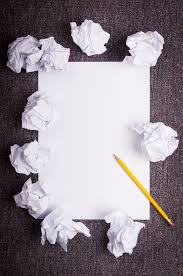 Sollicitatie voor plek & aanmelding beurs

Documenten  uploaden:
Motivatie brief*
Bewijs van je taalniveau

Deadline voor 1e / 2e semester van 2022-2023:
1 februari 2022 voor non-EU locaties
1 maart 2022 voor EU locaties
Digitale aanmelding via OSIRIS Buitenland, instructies zijn hier te vinden
Selectie
Gebaseerd op motivatie, taalniveau & cijferlijst
Selectie uitslagen: eind februari (non-EU) en eind april (EU) 2022
* Voor THK studenten bewijs van indeling (mail)
Radboudumc: EU studie contracten
* Alleen master studenten
RU: EU & non-EU contracten
EU contracten:
Non-EU contracten:      
Zie de Holland Scholarship webpagina van de RU voor (informatie over) alle partners en meer informatie over de bijbehorende Holland Scholarship beurs.
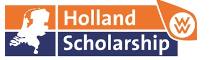 Visumaanvragen
Checklist	
Begin op tijd: de procedure kan 2 tot 6 maanden duren!
Bekijk de websites van de ambassade voor specifieke eisen

Veel gevraagde documenten:
Financiële bewijzen (bijv. bankafschriften)
Bewijs van voldoende verzekeringsdekking

Soms:
Doktersverklaring
Verklaring omtrent Gedrag (VOG)
Ondersteuningbrief via Radboudumc International Office
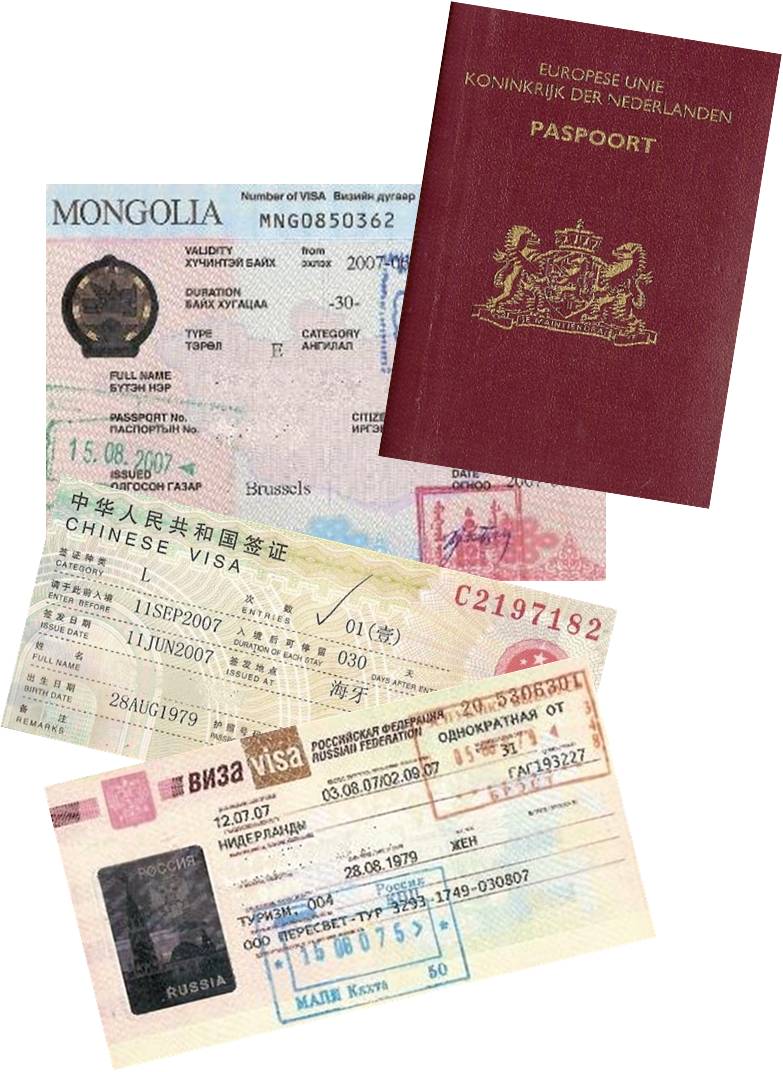 Verzekeringen
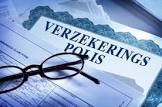 Zorgverzekering

Reisverzekering

Persoonlijke aansprakelijkheidsverzekering

Ongevallen verzekering

Medische beroepsaansprakelijkheidsverzekering *

Check voor elke verzekering het volgende: 
      > heb je Europa / wereld dekking?
	> zijn stages verzekerd?









* verplicht bij direct contact met proefpersonen of patiënten
Radboudumc Studentenbudget
Studie & stage:

EU 		€ 150,- per maand (Zwitserland of <2 maanden)
niet-EU	€ 200,- per maand

Maximaal € 600,- per student, verspreid over de complete studie
Niet in combinatie met een Erasmusbeurs!


Extra optie, alleen voor CSEN & RHCLIC:
Taalcursus: 	tot 50% v/d kosten, maximaal € 50,-
Vaccinaties:	tot 50% v/d kosten, maximaal € 100,-  

Eenmalig
Vergoeding op declaratiebasis (bonnen)

Aanmelding via StIP formulier, in te dienen bij StIP
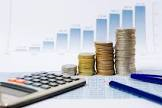 RU: Individuele Reissubsidie (IRS)
Studie of onderzoeksstage 	
EU 		€ 200,- per maand, max € 800,- (alleen voor Zwitserland)
niet-EU	€ 300,- per maand, max € 1.200,- 

Coschapbeurs

EU 		€ 150,- per maand
niet-EU	€ 200,- per maand

Eenmalige beurs 
Minimaal 2 tot maximaal 4 maanden vergoed
Niet in combinatie met Erasmus!
Niet voor Honours stages!
Wel in combinatie met Radboudumc Studentenbudget

Aanmelding start via OSIRIS Buitenland
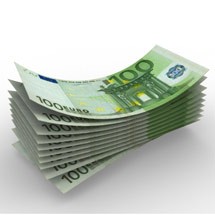 Radboud Max Planck Internship
Voor BMS en MMD studenten
Onderzoeksstage bij Europees Max Planck  Instituut
Minimaal 6 maanden, maximaal 1 jaar
Overzicht van Max Planck Instituten: zie “Medicine” & “Biology”
Biomedical Sciences contactpersoon: Prof. Frans Russel
Te combineren met Erasmus+ beurs
In totaal € 600,- per maand (Max Planck & Erasmus+)

Aanmelding start via OSIRIS Buitenland
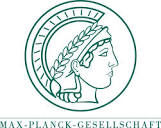 Erasmus+: Europees programma
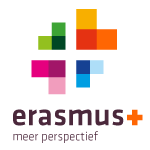 Studie & stage 
Stage: minimaal 2 maanden
Studie: minimaal 3 maanden
Meerdere keren aan te vragen
In totaal maximaal 12 maanden per cyclus (BSc, MSc, PhD)
Kan ook in het jaar na afstuderen, ook na Bsc*
Beursbedragen afhankelijk van locatie
Online taaltest


Voor detailinformatie zie de website van het centrale International Office van de RU.

Aanmelding start via OSIRIS Buitenland



*aanvragen vóór afstuderen!
SEMP beurs Zwitserland
Swiss European Mobility Programme

Zwitserse versie van het Erasmus+ programma
Voor studie & voor stage
minimaal 2 & maximaal 12 maanden
Aanvragen lopen via het international office van de studie- of stagelocatie in Zwitserland
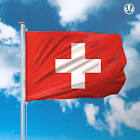 Fondsen zoals:
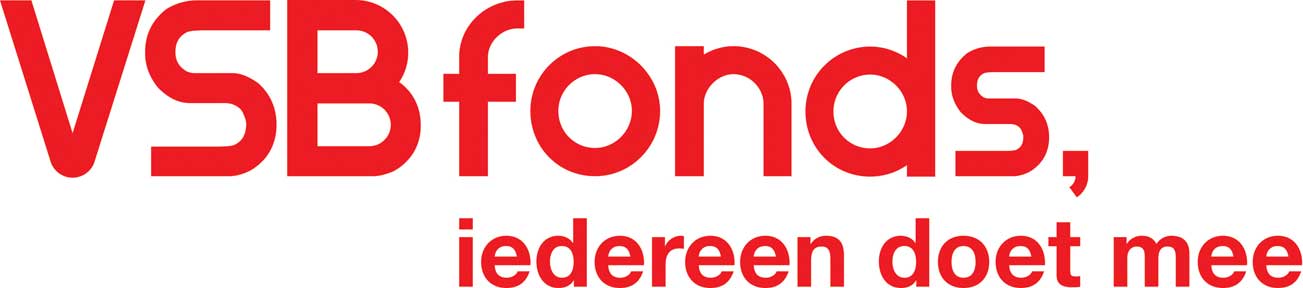 VSB fonds

Reumafonds 

Nationaal MS-fonds

Stichting MS-Research

Hartstichting 

Aids Fonds 

Nierstichting 

Maag Lever Darm Stichting

Netherlandse Vereniging Biochemie en Moleculaire Biologie

Jong KNCV : Koninklijke Nederlandse Chemische Vereniging
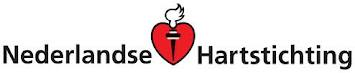 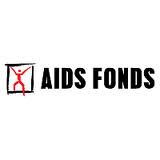 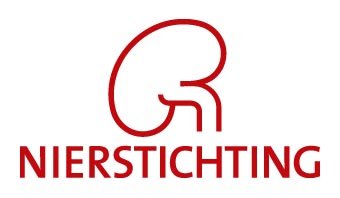 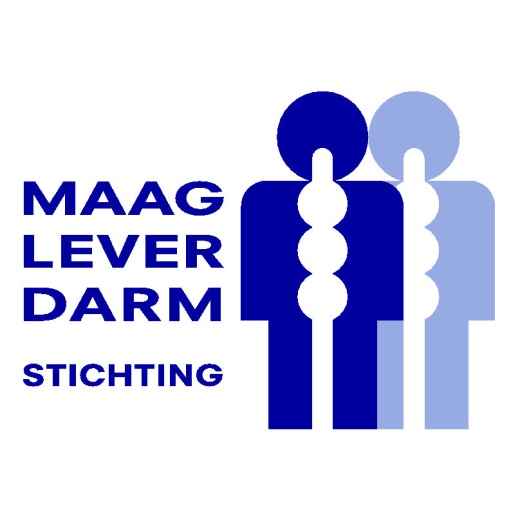 [Speaker Notes: VSB fonds: na afstuderen, voor studie of onderzoek (deadline 1 maart!)]
Brexit
Beurzen
UK stage of studie t/m mei 2023: Erasmus+ beurs
UK stage of studie na mei 2023: IRS & Radboudumc Studentenbudget

Visum
UK studie = Studenten visum 
via Britse universiteit
 
UK stage = T5 visum
CoS* number aanvragen bij British Council via facultair Erasmus coördinator (minimaal 10 weken vóór startdatum stage) 
Daarna visum aanvragen 
hele procedure kost 2 tot 3 maanden

HOU DE RU IO WEBSITE IN DE GATEN VOOR BREXIT UPDATES!

* Certificate of Sponsorship
COVID-19 en studie/stage buitenland
Studie, 2e semester 2021-2022 is akkoord (incl. beurzen):
Wanneer de buitenlandse universiteit de uitwisseling door laat gaan;
En de reisadviescode groen of geel is binnen of buiten Europa;
Of de reisadviescode oranje is binnen Europa én je onderwijs gaat volgen op de campus;
Of wanneer de reisadviescode oranje is buiten Europa én het land op EU Safe Travel List staat én je onderwijs gaat volgen op de campus.

Stage is mogelijk:
Wanneer de buitenlandse stagelocatie je fysiek kan ontvangen;
En de reisadviescode groen of geel is binnen of buiten Europa;
Voor code oranje neem contact op met het Radboudumc International Office.

Zie RU website “Corona en je uitwisseling” voor meer info
Vragen?